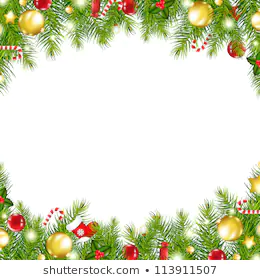 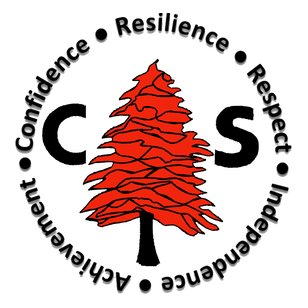 Our weekly bulletin
Week Beginning :    Monday 9th December
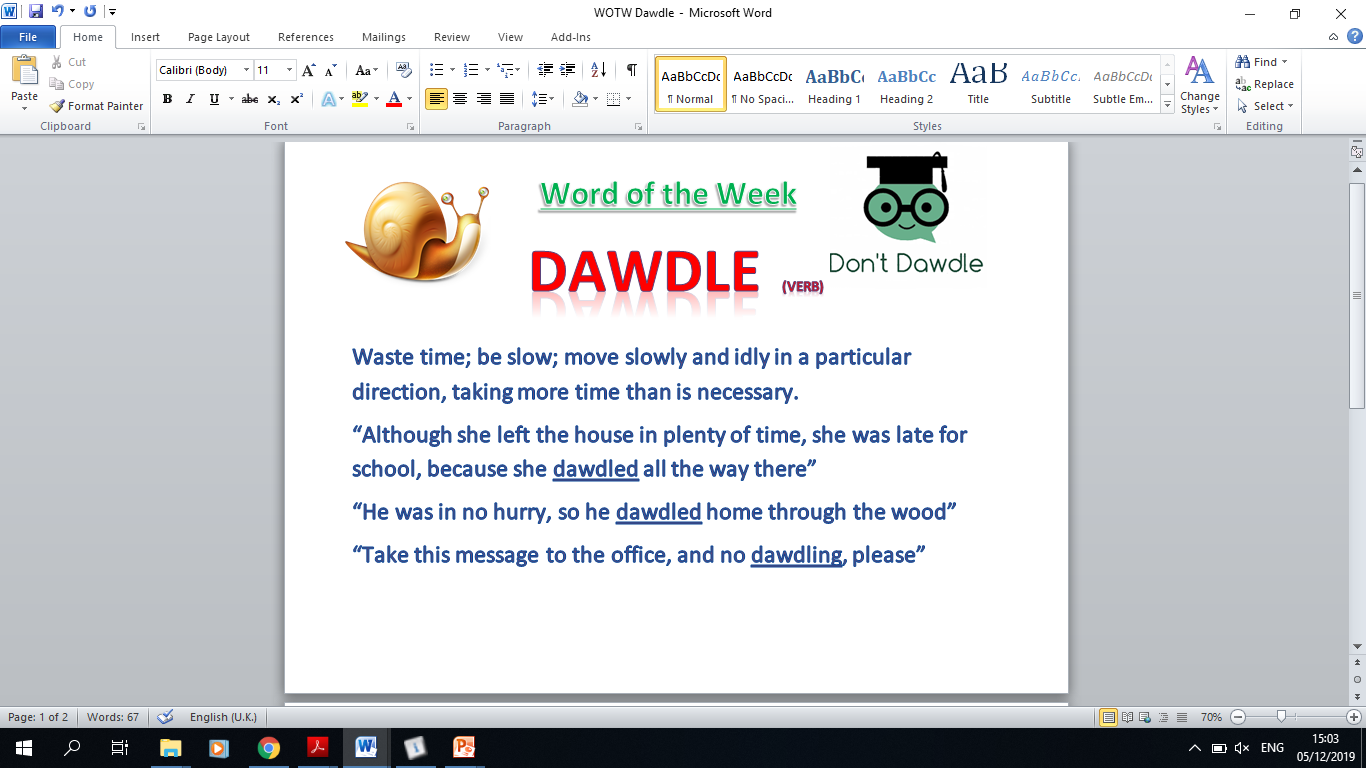 S2B are accepting donations for the  Festive Foodbank collection from Monday 2nd December until Friday 13th December. Below, is a list of the type of items that we are looking for as donations. S2B will visit classes during Life Skills for donations, each day.
Many thanks.
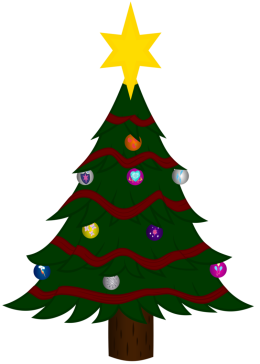 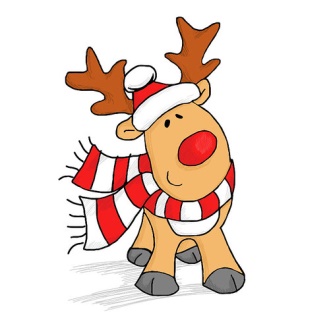 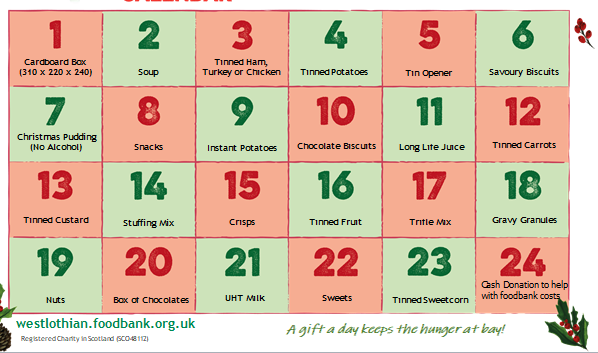 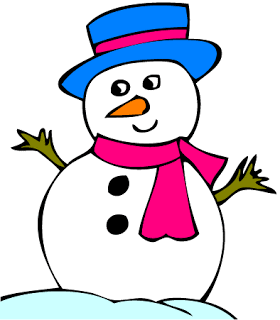 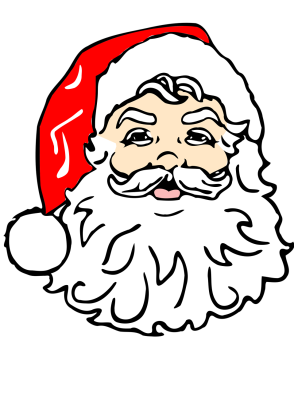 Festive Foodbank Collection
S2   SwimmingMonday 9th December
Swimming for S2  periods 1 and 2
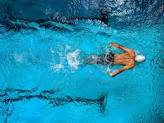 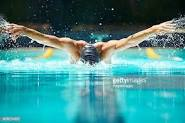 Snooker Championships Emirates Arena Tuesday 10th December
Senior students are going to Glasgow to see the Snooker Championships.

Hope that you have a great time.
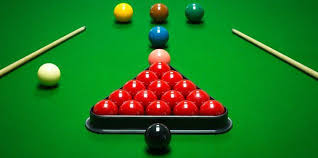 Cross Country at MeadowmillTuesday 10th December
Good luck to everybody who is taking part in this event. 


Don’t forget to bring your snack and drink with you.
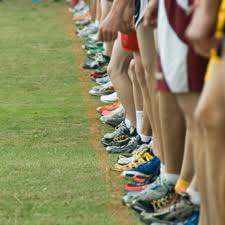 Christmas Singing at the AirportTuesday 10th December
S2 and S3 are going to the airport.
Hope you have a great time singing all the Christmas songs
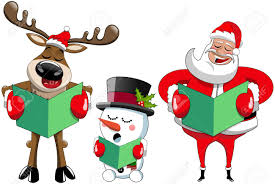 Wednesday 11th December
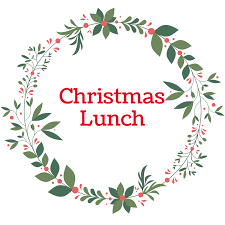 We are having our whole school Christmas lunch on Wednesday.

Before our lunch we will be practising for singing at the Centre
Thursday 12th December
Christmas singing at the Centre
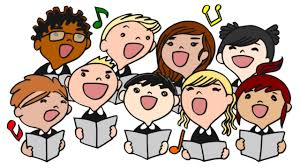